CАТКОМРУС
ЕВТЕЛСАТ – ELO: ВЫВОДИМ Управление физическими объектами через Интернет (IoT) НА глобальныЙ УРОВЕНЬ
Николай Орлов, региональный Вице-президент Eutelsat S.A.
8 октября 2020 г.
Среди миллиардов объектов, которые будут подключены к сети в будущем, приблизительно 15% будут использовать специализированные технологии LPWA
Все объекты IoT: 
Десятки миллиардов объектов к 2030 г.
Предназначенные как для профессиональных (B2B), так и для частных (B2C) пользователей, большинство из них подключаются по WiFi, Bluetooth или даже с помощью проводных соединений 

Объекты LPWA: 
от 2 до 4,4 млрд. объектов к 2030 г. (примерно 15% от всего количества)
Конкретные технологии, специально предназначенные для IoT:
Sigfox и LoRa: автономные сети, опережающие конкурентов
NB-IoT и LTE-M: разрабатываются для развертывания в телекоммуникационных сетях, но еще не прошедшие полную стандартизацию => ожидается, что к 2025-2030 годам будут представлять свыше 60% рынка
Основные характеристики: 
Беспроводная связь большого радиуса действия
Длительный срок службы элемента питания объекта
Подключение с очень низким средним доходом на одного абонента (ARPU)
Очень низкая стоимость модуля
Трафик типа обмена сообщениями
Основные режимы использования, главным образом  для профессиональных (B2B) пользователей: коммунальные компании, интеллектуальные города, транспорт и логистика, безопасность, сельское хозяйство и т.п.
Управление физическими объектами через Интернет (IoT) = суммарное количество подключенных объектов*
Млрд. устройств
LPWA
*за исключением личных коммуникационных устройств (ноутбуков, смартфонов, планшетов)
ИСТОЧНИК: Аналитический отчет по IoT, 2018 г.
Только спутник может обеспечить глобальное покрытие: для объектов LPWA
75% территории Земли – белое пятно с ненадежным / отсутствующим покрытием наземными телекоммуникационными службами
Сотовая связь (3G, 4G) и LPWA (LoRa, NB-IoT, LTE-M) покрывают только города и частично сельские районы
Большинство труднодоступных зон (горы, пустыни, моря, океаны) не покрываются наземными сетями

Только спутниковые коммуникационные службы способны обеспечить покрытие этих регионов, однако... 

...устаревшие спутниковые коммуникационные службы не рассчитаны на обслуживание приложений IoT
Это связано со сложностями при их настройке и эксплуатации, и с отсутствием интеграции с наземными технологиями IoT
Они требуют применения громоздких и потребляющих значительную мощность терминалов
Цены терминалов и соединений несовместимы со сценариями использования IoT
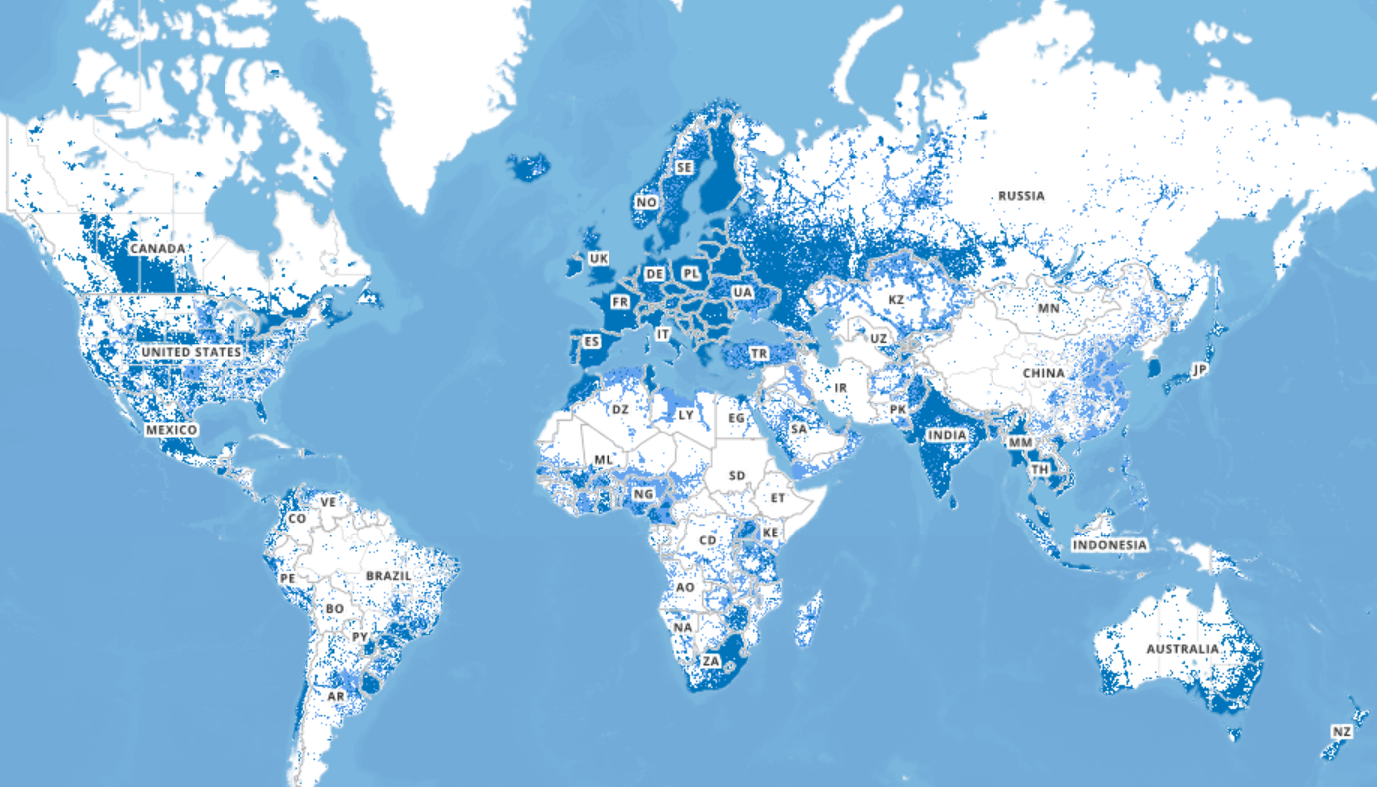 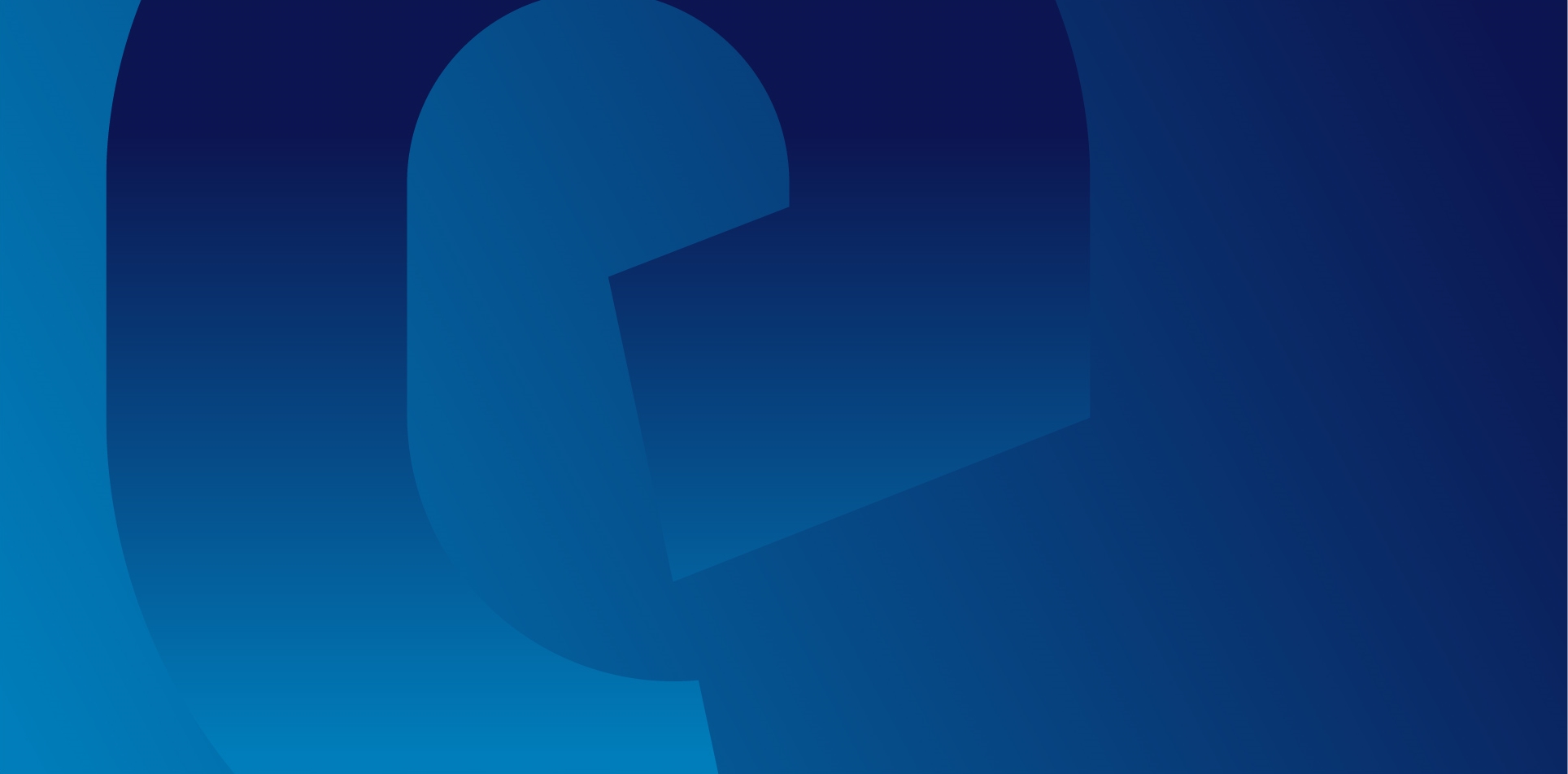 Проект ELO: новая группировка, обеспечивающая глобальное покрытие ДЛЯ ВСЕХ СЕТЕЙ LPWA
ОТЛИЧИТЕЛЬНЫЕ ОСОБЕННОСТИ
Интеграция наземной + спутниковой связи: один чипсет для подключения к обеим сетям с использованием одних и тех же частот, один формат для сообщений
Дополнение к наземным сетям IoT, а не их замена: объекты безразрывно подключаются к спутникам и используют их для передачи сообщений только вне зоны действия наземной сети
Косвенное распространение гибридного обслуживание сетевыми операторами и провайдерами решений IoT, объединяющими спутниковое и наземное покрытие в свои предложения по подключению
Поставлена цель добиться 1-часового повторного соединения для сообщений к 2025 г.
Плата за подключение и количество объектов соответствует рынку IoT, используются преимущества экономии масштаба за счет наземной связи 
Сначала – Sigfox, однако рассматривается возможность совместимости с LoRa и NB-IoT / LTE-M
Наземная сеть LPWA
Централизация 
данных
Городские зоны
Труднодоступные зоны
Моря 
и океаны
Система ELO специально разработана для нужд IoT
Опора на новые космические проекты для оптимизации затрат
Космическая архитектура группировки:
Несколько десятков спутников на высоте около 500-600 км, полярная орбита
Облачное подключение наземных станций для непрерывной мгновенной передачи данных, собранных спутниками или наземными сетями, наземным партнерам LPWA
Первоначальное применение недорогих малых спутников (6U, класс около 10 кг)
Непрерывная модернизация благодаря частому обновлению спутников

Терминалы: обязательства LPWA не претерпевают изменений 
Система оптимизирована для длительного срока службы элемента питания 
Обеспечено значительное снижение размера, потребляемой мощности и затрат на коммуникационный модуль по сравнению с существующими спутниковыми решениями
ELO радикально отличается не только от прежних спутниковых служб, но и от длинного перечня новых космических проектов в области IoT, как по затратам, так и охвату рынка
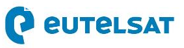 ELO
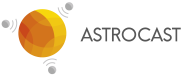 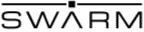 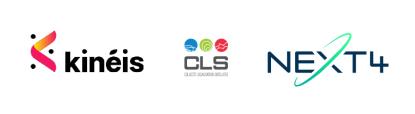 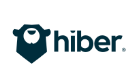 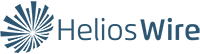 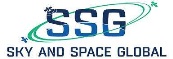 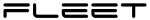 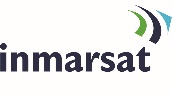 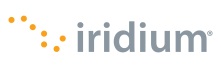 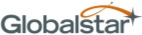 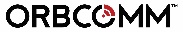 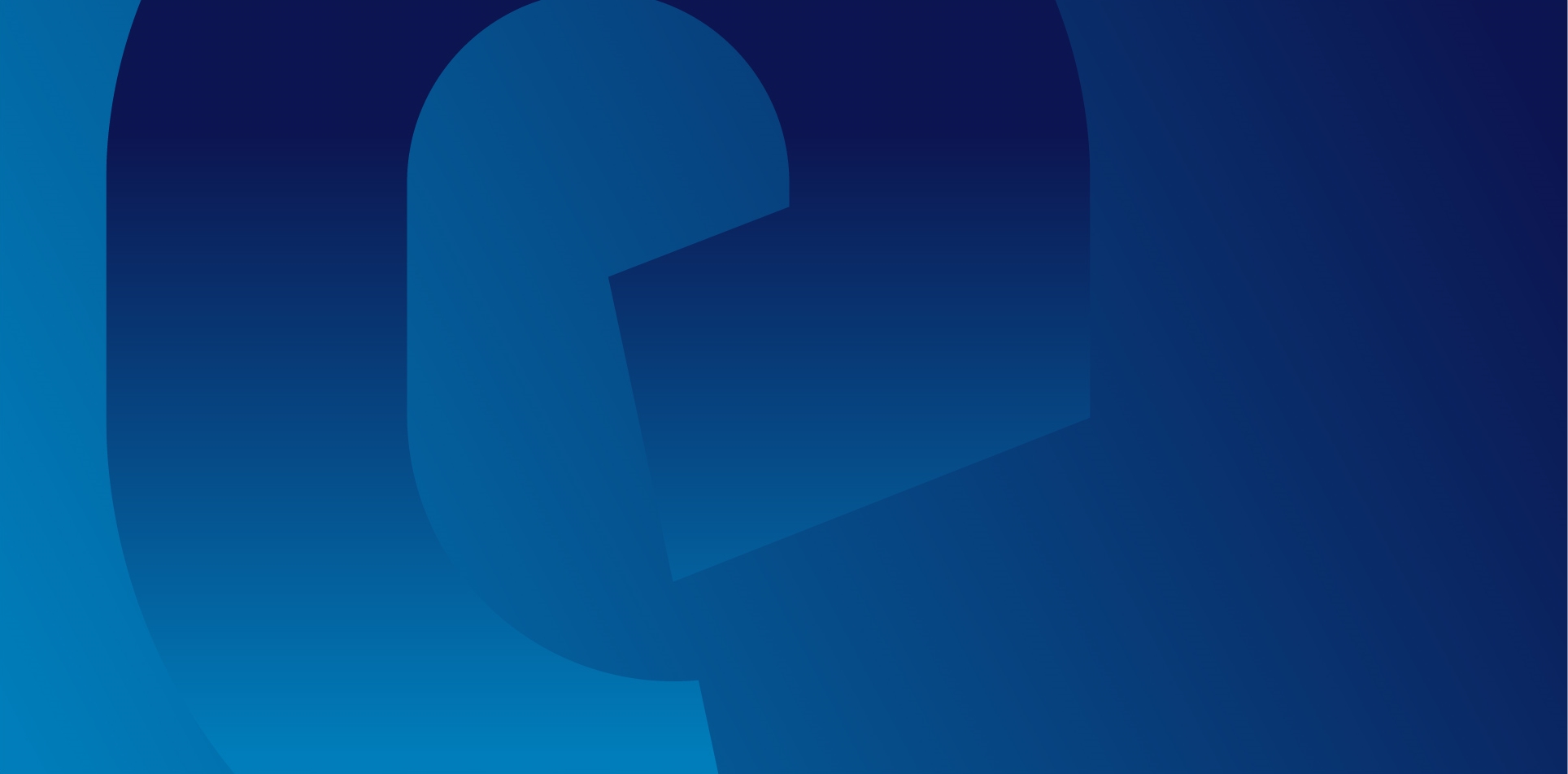 косвенный подход к РАСПРОСТРАНЕНИЮ
работа совместно с операторами сети LPWA, чтобы иметь возможность предлагать гибридные подключения
Доступ к спутниковой инфраструктуре IoT не предназначается для непосредственной продажи конечным клиентам
Операторы сети LPWA смогут покупать доступ к спутниковой инфраструктуре для разработки новых гибридных предложений, сочетая спутниковую инфраструктуру со своими наземными сетями
Эта модель косвенного распределения будет сочетать уже существующую экосистему заказчиков и поставщиков услуг с операторами сетей LPWA
Несколько типов бизнес-моделей смогут быть задействованы при этом
Опция
«Евтелсат»
Операторы сетей LPWA
Поставщики услуг и интеграторы
Конечные заказчики
Развертывание и управление спутниковой инфраструктурой, специально предназначенной для IoT
Комплекты «гибридный спутник + наземные комплекты для подключения IoT»
Сквозное решение, включая объекты и приложения
Направление продаж
Многие сценарии применения IoT могут выигрышно использовать глобальное покрытие, СУЩЕСТВУЕТ 3 основные вертикали
Потенциальный объем рынка – миллиарды объектов LPWA
3 основные вертикали объединят 80% потенциального спутникового рынка IoT к 2030 г.
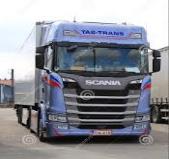 Управление парком грузовых судов, поездов и грузовых автомобилей, а также отслеживание и мониторинг контейнеров, вагонов и стандартных поддонов
Спутники призваны устранить слепые зоны во всемирных цепях поставок, обеспечивая превосходную эффективность и наглядность
Грузоперевозки и логистика
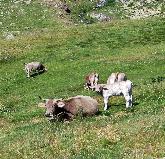 Отслеживание поголовья и его мониторинг, цифровизация сельскохозяйственного оборудования, мониторинг почв и управление рыболовством
Спутниковая технология может сделать эти приложения доступными для большого количества ферм, плохо охваченных наземными средствами
Интеллектуальное сельское хозяйство
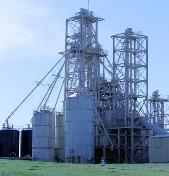 Безопасность, эффективность и непрерывность в осуществлении критически важных операций благодаря мониторингу топливных и газовых хранилищ, нефте- и газопроводов, горнодобывающих предприятий
Спутники обеспечат надежное и непрерывное покрытие  для объектов, расположенных главным образом в удаленных районах
Энергетика 
и коммунальные сети
20% объектов для описанных вариантов использования могут быть подключены с помощью спутников  ПРЯМОЙ потенциал подключения сотен миллионов объектов LPWA при помощи спутника
ВСЕМИРНЫЙ ПЛАН ДЕЙСТВИЙ ELO
2021
2022
2020
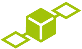 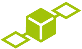 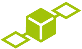 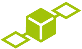 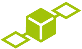 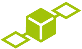 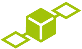 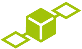 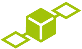 ELO Альфа
ELO 1
ELO 2
ELO 3
ELO 4
Количества и наращивание спутников 
указаны в качестве примера
Испытания всех технологий LPWA
Альфа – этап испытаний
Технические 
наработки
Бета – обслуживание отдельных заказчиков и партнеров
Технические + рыночные наработки
Коммерческая эксплуатация
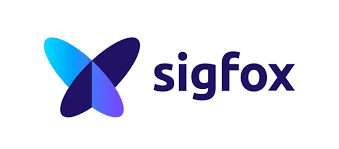 Для начала
Масштабирование по мере развития с учетом роста рынка (технический партнер будет определен позднее) 
+ возможная интеграция технологии LoRa
(ELO 1 и 2 – только 
в этих целях)
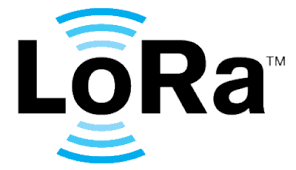 Нацеленность 
на интеграцию
Подготовка к интеграции в долгосрочной перспективе
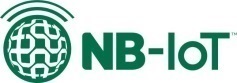 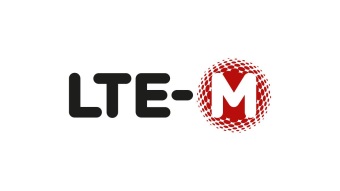 ОСНОВНЫЕ аспекты гибридных услуг по подключению IOT при поддержке ELO
Срок службы батареи до 10 лет в системе с 24 спутниками
Одинаковые размеры и масса объектов как и существующие только наземные объекты LoRa
GPS не требуется для локализации (точность в несколько километров)
НИЗКАЯ МОЩНОСТЬ
Глобальное покрытие вне помещений с самого первого дня
Покрытие в помещениях / в городах за счет наземной инфраструктуры
Время доставки сообщения: От 12 часов (2 спутника) до 1 часа (24 спутника)
ПОВСЕМЕСТНО
НЕВЫСОКАЯ СТОИМОСТЬ
Устройства: Всего на несколько долларов больше по сравнению с чисто наземными модулями
Стоимость подключения: Менее 10 долларов в год на объект для передачи нескольких сообщений в день 
Совокупная стоимость владения: поставлена цель достичь значения в пределах десятков долларов через 5 лет
ПРОСТО 
И КОМПЛЕКСНО
Полная совместимость с технологиями LPWA (Sigfox, LoRaWAN)
Единый интерфейс для безразрывной интеграции с уже развернутыми наземными инфраструктурой / системами
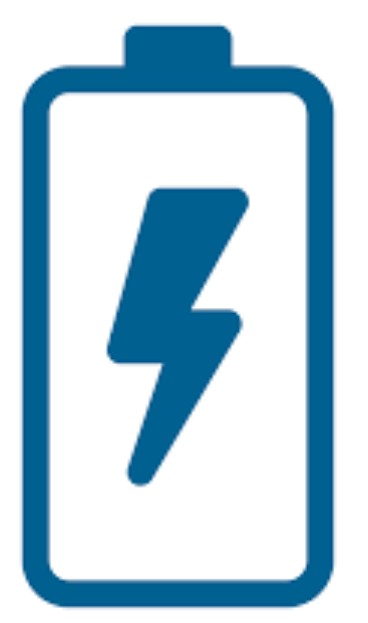